Data Forwarding within TXOPfor XR Use Cases
Date: 2024-04-08
Slide 1
Seongho Byeon, Samsung Electronics
Introduction
Emerging XR use-cases
Need to support low End-to-End (E2E) latency
Encompassing the case where the two devices (i.e., remote device like VR glass or XR headset, and device for computation offloading such as laptop or smartphone) are connected through the same AP
XR compute offloading over wireless links is a key capability to scale the adoption of XR devices [1]



In such two-hop topology, sensing data or render data flows between two STAs via AP, requiring minimal control and contention overhead
STA A and STB B may not hear each other
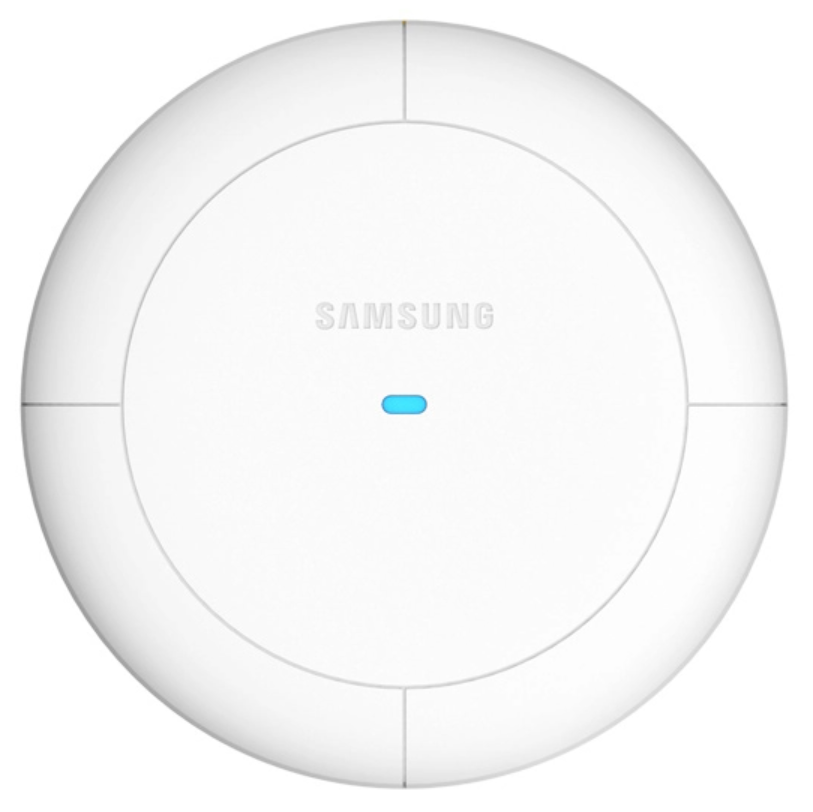 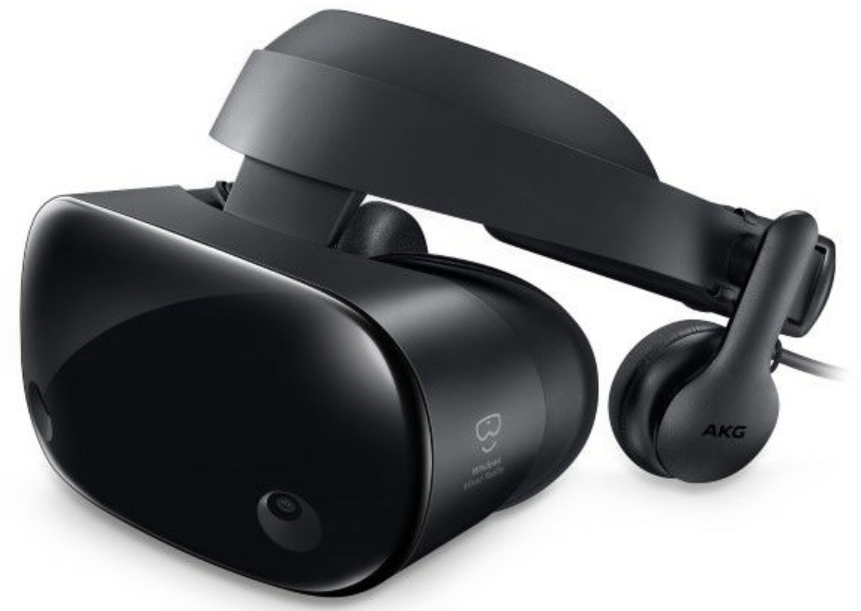 AP
STA B
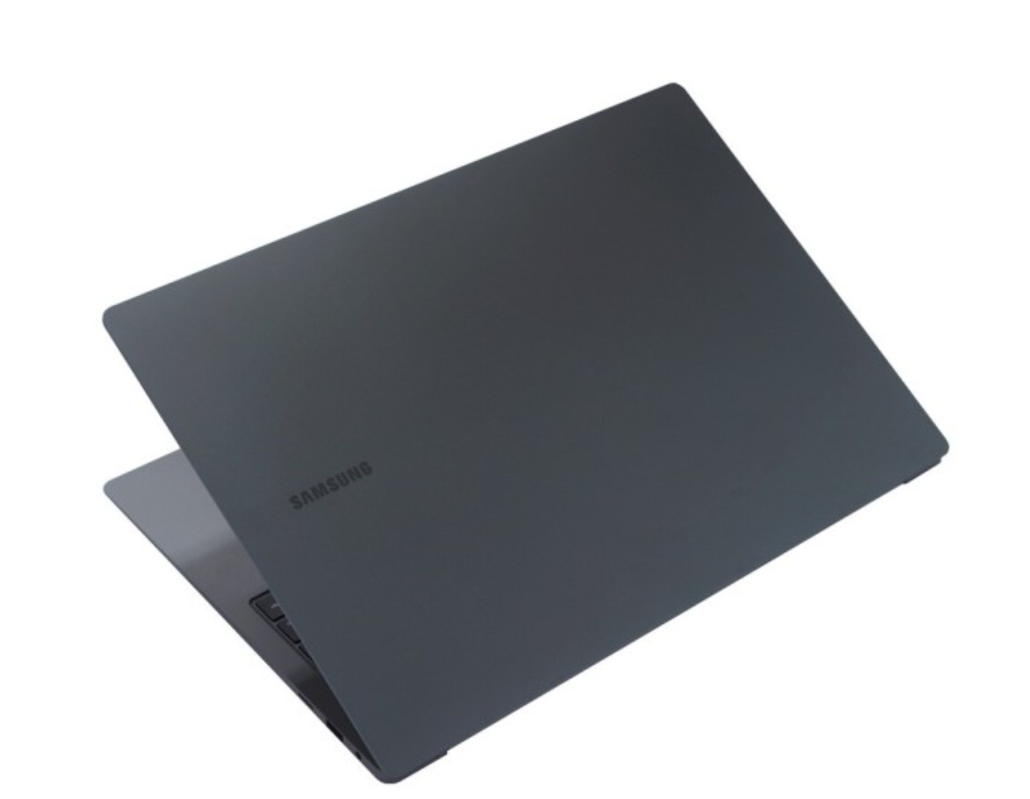 STA A
Slide 2
Seongho Byeon, Samsung Electronics
Introduction
Low E2E Latency Support for XR use-cases
Additional QoS setup b/w two devices for lower latency support using stream classification service (SCS) in TGbn [2-4]
Introducing a new concept of procedure to set up the QoS, proxy SCS, between two devices within BSS, to enable the AP to deliver the proper E2E QoS for the traffic between STA A and STA B via the AP
As data is exchanged between the remote computer device and XR device through AP, both Wi-Fi links have great impact on the overall XR user experience

 In this contribution, we would like to discuss the way of effectively supporting data forwarding established between the two UHR STAs through proxy SCS or other QoS providing methods within a TXOP
Slide 3
Seongho Byeon, Samsung Electronics
Introduction
Various cases where data forwarding is actually needed in the local network
When home cloud server or storage like NAS is running in LAN, various types of data forwarding may be required between multiple computing devices and monitor devices
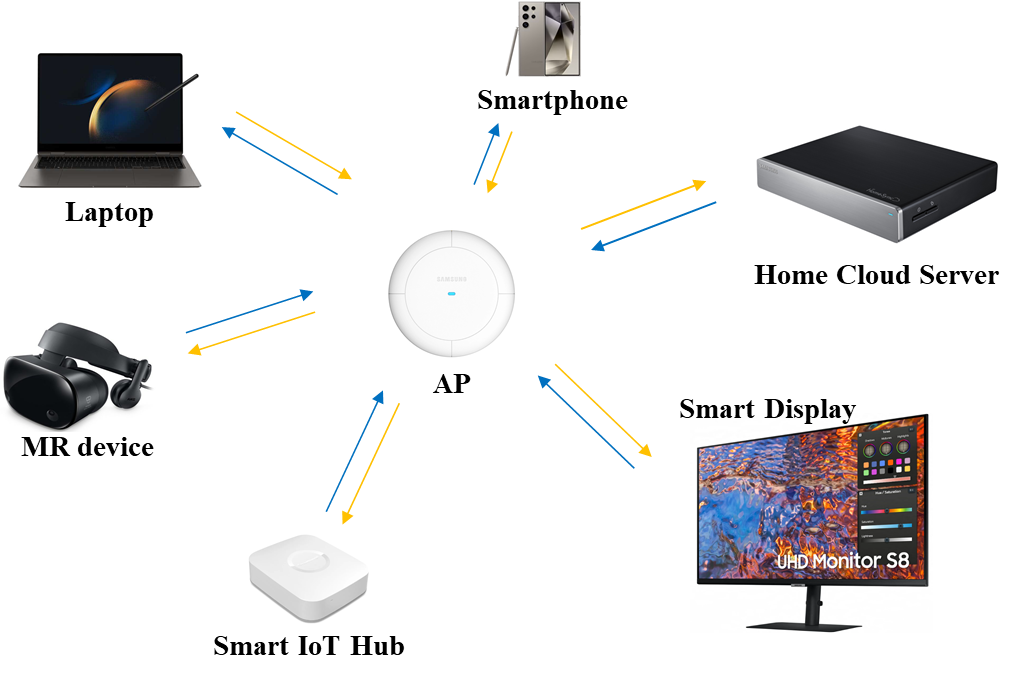 Slide 4
Seongho Byeon, Samsung Electronics
Problem Statement
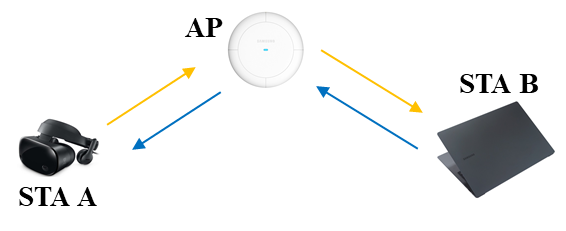 No existing direct data forwarding mechanism
Legacy EDCA operation for the case:
STA A(B) wins contention of the medium and sends UL data
AP receives the data and keeps it in its transmit queue under the same QoS level
AP wins contention, and sends the data to STA B(A)
The time overhead required for transmission and reception is large, and the latency depends on the AP’s queue status
Trigger-based operation:
AP initiates a TXOP and sends Trigger frame to STA A(B)
STA A(B) transmits the data to AP, that needs to be forwarded to STA B(A)
AP then sends the data to STA B(A)
AP acquires the TXOP for data forwarding on behalf of STAs, and the potential latency depends on the AP's scheduling policy
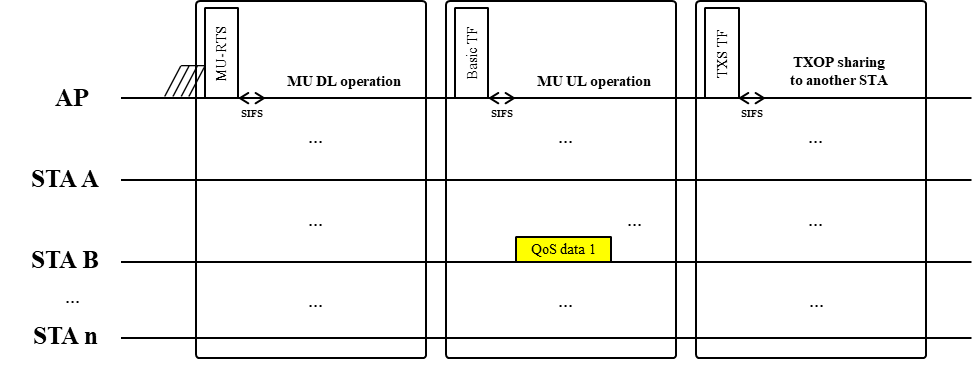 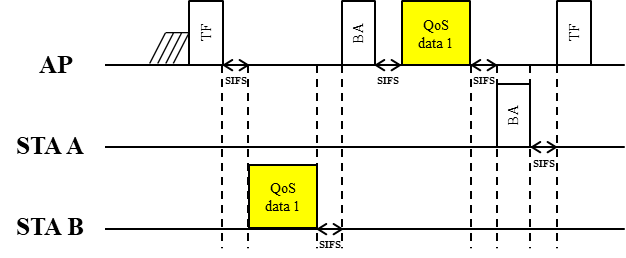 Slide 5
Seongho Byeon, Samsung Electronics
Recap
TXOP optimization proposal [1]
TXOP optimization method is proposed to improve overall QoS by reducing E2E latency, allowing any STA to share TXOP with minimal overhead for forwarding traffic to fit in TXOP
TXOP sharing for forwarding to reduce contention latency for TXOP responder for co-related flow





Thoughts for going further
There is a need for a new protocol to ensure or guarantee that an associated AP transmits the data requiring forwarding within a shared TXOP
It is necessary to quickly retrieve the shared TXOP after data forwarding so that the TXOP initiator can continue with the next data forwarding
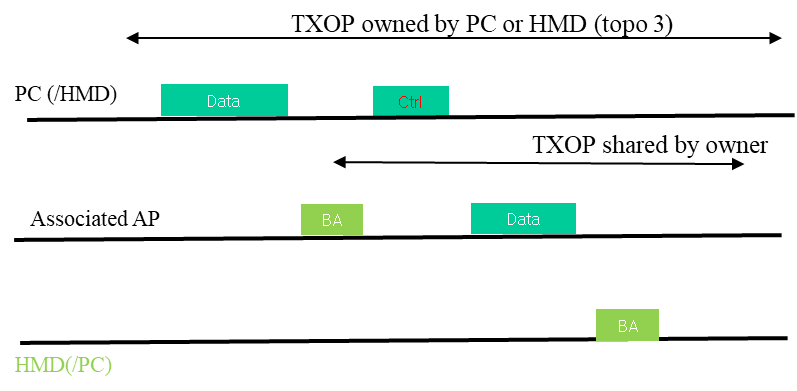 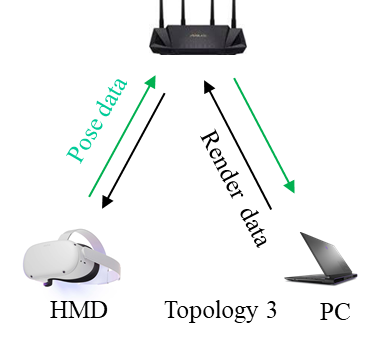 Slide 6
Seongho Byeon, Samsung Electronics
Data Forwarding within TXOP
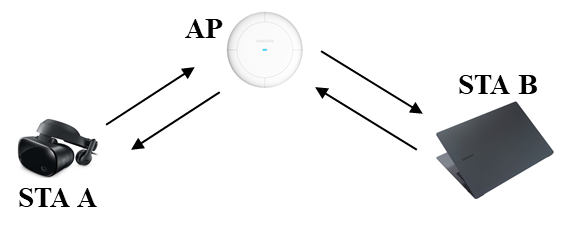 Data forwarding (DF) supporting E2E QoS
Assumptions
A1. STA A and STA B are associated within the same BSS or the same multi-BSS
A2. STA A and STA B may not hear each other
Upon completing the forwarding of QoS Data (including retransmission) within the TXOP,the TXOP is handed over back to STA B, automatically
[NOTE] The specific typeof control frames are TBD
TXOP initiator informs other STAs that it finishes TXOP, if the remaining TXOP is not sufficient for the next QoS data transmission and forwarding or no more data to be forwarded
QoS dataA-MPDU 1
…
DF-ICR
BA
DF-End
DF-End
AP
SIFS
…
BA
BA
STB A
SIFS
SIFS
SIFS
QoS dataA-MPDU 1
QoS dataA-MPDU 2
…
DF-ICF
DF-Fin
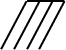 STA B
SIFS
SIFS
SIFS
SIFS
SIFS
Since the time required for data forwarding cannot be accurately predicted,the TXOP might be set as long as possible within the range allowed by the AP (TBD)
TXOP
Example: STA B initiates TXOP and transfers frame(s) to STA A via the AP
Slide 7
Seongho Byeon, Samsung Electronics
Conclusion
In this presentation, we propose a straightforward enhancement to the baseline TXOP sharing mechanism in order to facilitate two-hop data forwarding

This allows the AP to provide proper E2E QoS for low latency traffic between two STAs for emerging XR use-cases in the local network

The proposed data forwarding mechanism can be adopted to various local network senarios
Slide 8
Seongho Byeon, Samsung Electronics
References
[1] 11-23/1387r1 TXOP sharing extensions for XR use-cases (Dibakar Das, Intel)
[2] 11-23/0073r0 Thoughts on Proxy SCS (Guagang Huang, Huawei)
[3] 11-23/1958r0 Proxy QoS management for XR use cases (Guoqing Li, Meta)
[4] 01-24/1885r1 End-to-end QoS with SCS (Duncan Ho, Qualcomm)
Slide 9
Seongho Byeon, Samsung Electronics